The Tug of War Between Leadership and Management
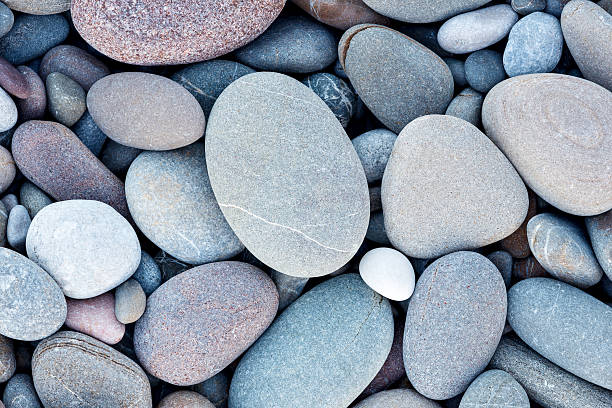 Metro Bureau Workshop
September 29, 2023
High Reliability Organizations (HRO)
What are they? 
     High reliability organizations aim for high quality 
     and low variability.

What are some examples?  Turn and talk at your table.

Is your school/district/organization a high reliability organization?  Why or why not?
Schools as High-Reliability Organizations
High reliability organizations aim for high quality and low variability.

What were the comments in the conversation at your table about school organizations as an HRO?
High Reliability Organizations                            Noteworthy Perspectives, 2011
The highest performing school systems in the world emphasized three things:
Getting the best candidates into the teaching profession
Providing continuous, embedded in-service professional development
Ensuring that the system responds to the early signs of individual student failure.
What is the best thing to do to become a high reliability school organization?
Schools are complex systems which need to:
Create a theory of action with a focus on high performance with high reliability.

Effectiveness of schooling = Effectiveness of the “Technology” X Reliability of the Delivery
What factors add to the reliability of a school or district organization?
School leadership is second only to classroom teaching as an influence on learning (McKinsey & Company, 2007).
What Does a School Principal Do?  An Explainer
“America’s school principals wear a lot of hats.  They’re instructional leaders, setting a schoolwide vision for teaching and learning.  They manage what are essentially small companies, hiring and evaluating staff and completing an array of administrative duties. Most of of what goes on inside the building, from shaping the master schedule to sitting in on parent meetings, falls under their purview.”
    ”What does a School Principal Do?  An Explainer”, 2023
What are principal’s responsibilities?
”Principals are ‘essentially mayors of a small city.’…Their duties run the gamut from administrative tasks to setting the agenda for teaching and learning, from managing a school safety plan to addressing chronic absenteeism to creating positive building culture.  Principals usually also make decisions about hiring and evaluating school staff.”
Shifts in the Expectations for Principals
“High stakes accountability, multiple-measure teacher evaluation systems, heightened policy attention to educational equity and other changes have altered expectations for what leaders need to know, how they spend their time, and the outcomes –both what and for whom—they pursue.”  Wallace Foundation, 2011

“Leadership is second only to classroom instruction among all the school-related factors that contribute to what students learn at school.”  Leithwood et al., 2004
Principal’s Contributions to Student Learning
Leadership behaviors of effective principals:

Engaging in instructionally focused interactions with teachers
Building a productive school climate
Facilitating productive collaboration and professional learning communities.
Managing personnel and resources strategically.

                               Wallace Foundation, 2021
Engaging in Instructionally Focused Interactions with Teachers
Forms of engagement with teachers around instruction and instructional practice

Teacher evaluation
Teacher feedback, coaching and other professional learning
Using data to drive instructional improvement
Building a Positive School Climate
School climate includes:
Physical aspect of schools
Characteristics of individual participating in the organization
Social Systems or relations
Culture which is the shared set of beliefs about the organization including: 
Collaboration, engagement with data, organizational learning, a culture of continuous improvement and “academic optimism” (trust, collective efficacy, and academic emphasis).
Facilitating Collaboration and Professional Learning Communities
Collaboration which is voluntary, all parties are co-equal and involves working toward a common goal with shared resources, responsibilities and accountability.
Research has shown teacher collaboration can drive higher student achievement as well as other outcomes.

Professional learning communities are a widely used strategy for formalizing and increasing collaboration among teachers …and are closely connected to other conditions for learning, including a strong school culture and supports for instruction.
Managing Personnel and Resources Strategically
Optimizing how resources are used or allocated to support teaching and learning.
Some resources are intangible…time and social capital
Evidence indicates the principal’s management of more tangible resources predicts positive school outcomes.  
Personnel management behaviors related to teacher hiring and assignment (or placement and strategic retention.
So How Can All This Be Done?
Improving Time Management Skills

Planning your workday in advance
Organizing your schedule around when you work best
Use to-do lists to organize what you need to get done and what might through you off-track
Work in sprints to make the most of your productive hours
How to Get Started
Do a weekly review of how you currently manage your time.
Try setting up an hour by hour plan.
Optimize your day based on when you work best.
Start each day with a win and get rid of stress.
Work on the highest priority tasks when you have the energy.
Work in sprints.
Use checklists to better manage your time.
Avoid Burnout
Remember to stop working

Set boundaries for yourself
Channel the words of Stephen Covey
First things first…big stones, then pebbles, then sand.

Important versus urgent…sorting the day

Ask yourself who else might assist in getting this task done?
And then remember…
Continuous improvement continues.

Perfect can be the enemy of good.  Good enough may be good enough.

You’ll likely never get to the end of the list.
Why Effective School Leaders are Needed
Based upon a shared vision of effective teaching and learning, school leaders:
 establish a focus on learning; 
nurture a culture of continuous improvement, innovation and public practice; 
and develop, monitor and evaluate teacher performance to improve instruction.
School leaders lead learning when they…
Use data, evidence and inquiry to analyze student learning as well as to assess both teacher and leadership practice.
Use a research-based instructional framework to observe teacher practice, engage in cycles of inquiry, and plan individual and collective professional development and coaching needs.
Use data and evidence of student learning and teacher practice to inform feedback to teachers.
School leaders manage resources strategically so learning improves
Leaders use financial resources, time, facilities, technology and partnerships innovatively and equitably to accomplish the goal of powerful teaching and learning for all students.
The school leadership team has articulated clear processes and procedures for instructional support.
 School leaders use data to make decisions about the allocation of resources.
School leaders strategically manage people and resources
Develop working environments in which teachers have full access to supports which improve instruction.
Strategically recruit, hire/retain, induct, support and develop the most qualified staff as well as engage in succession planning.
Employ critical processes such as planning, implementing, advocating, supporting, communicating and monitoring in all leadership responsibilities including curriculum, instruction, and school improvement.
Create supportive work environments, which include professional development opportunities, time and space for collaboration and access to professional learning communities.
Creating a Theory of Action for District-Wide Teaching and Learning Improvement:Start with the  Students
What’s going on with our student’s learning?
What aspects of student learning do we need to work on?
Why are we prioritizing these particular aspects of learning as issues?
Creating a Theory of Action for District-Wide Teaching and Learning Improvement:What about Teachers?
How is teacher’s instruction affecting student learning?  What are teachers doing (or not doing) in their instruction that’s helping or hindering student’s performance?
What aspects of instructional practice do we need to work on to improve student learning?
Why are we prioritizing these particular practices as issues?
What specifically do teachers need to do differently?
Why do we think this will improve student performance?
What supports or system changes will teachers need to make changes?
Creating a Theory of Action for District-Wide Teaching and Learning Improvement – Principals Matter
How is principals’ practice affecting teacher’s instruction? What are principals doing (or not doing) as instructional leaders that’s helping or hindering teacher’s instructional performance?
What aspects of principal leadership do we need to work on to support better teaching?  Why are we prioritizing these particular practices as issues?
What specifically do principals need to do differently?
What makes us think that principals changing practice in these ways will improve teacher performance?
What supports and/or system changes will principals need to successfully make these changes?
Creating a Theory of Action for District-Wide Teaching and Learning Improvement – Central Office Impact
What is the central office doing (or not doing) that is affecting principal’s ability to lead for instruction?  How are we helping or hindering them as instructional leaders?
What aspects of central office practice, structure and systems do we need to change to better support principals as instructional leaders?  Why are we prioritizing these particular practices, structures and systems as issues?
What specifically do central office leadership/staff need to do differently?
What makes us think that changing central office practice practices, structures or systems in these ways will improve performance?
What supports will central offices need to successfully make these changes?
Theory of Action For Our District
If the central office does X 
Then principals will be able to do Y 
Which will help teachers do Z  
Which will help all students learn at higher levels.

               Central Office Transformation Toolkit
                Wallace Foundation, 2013
Think about your district becoming a high reliability organization
How are leaders’ practices affecting our teachers instruction?
What are leaders doing (or not doing) as instructional leaders that’s helping or hindering teacher’s instructional performance?
What needs to change in leadership?  What are the problems of practice in our district?
The Long-Standing Debate:  Instructional Leader or Manager or…
Most public school principal spend close to 60 hours each week on school-related activities.
Principals spend almost equal time on administrative and curriculum-related tasks.
Having a strong principal matters as it can add the equivalent of 2.7 to 3.8 months of student learning growth during the year.
What Makes a Good School Leader?
According to the Wallace Foundation research (2022), the skill sets school leaders need to be effective are:
Instruction – Providing actionable feedback to teachers on effective pedagogical practices and qualities of effective professional development.
People – Creating a nurturing environment that supports novice and veteran teachers
Organization – Using strong administrative skills for managing budgets and resources, hiring and maintaining facilities.
The Tug of War Between Leadership and Management
It’s not an either or choice…instead it’s both/and.
The balance each week is shaped by the context and contours of the role and the priorities you have chosen.
Maximize your impact by being mindful of how you “spend” your time.
Closing thoughts…
“What leaders really do is prepare organizations for change and help them cope as they struggle through it.”
                                      
                      John Kotter    
                      Harvard Business Review
                       2001
Resources to Explore
McRel, 2011.  Noteworthy Perspectives:  High Reliability Organizations in Education.
The Wallace Foundation, 2021.  How Principals Affect Students and Schools:  A Systematic Synthesis of Two Decades of Research.
The Wallace Foundation, 2013.  Central Office Transformation Toolkit:  Strengthening School District Central Offices in the Service of Improved Teaching and Learning.
Westover, J. and Steinhauser, C.  2022.  Schools on the Move:  Leading Coherence for Equitable Growth.  
Westover, J.  2020.  Districts on the Move:  Leading a Coherent System of Continuous Improvement
Chua, F., Perkins, D. and Wilson, D.  2021.  Leading Learning that Matters:  A Leadership Process to Rethink What’s Taught and How for Today’s World.